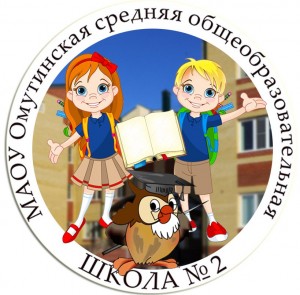 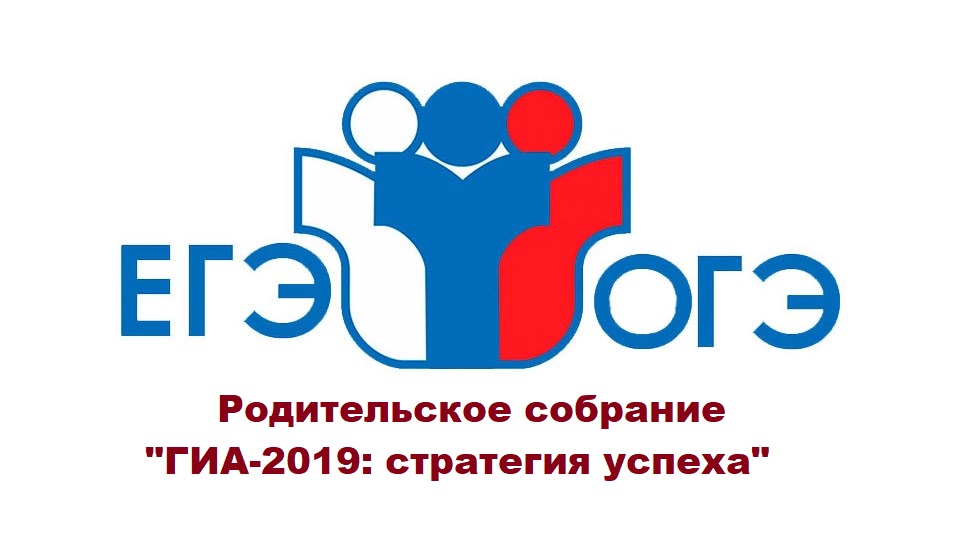 11 февраля 2019 г
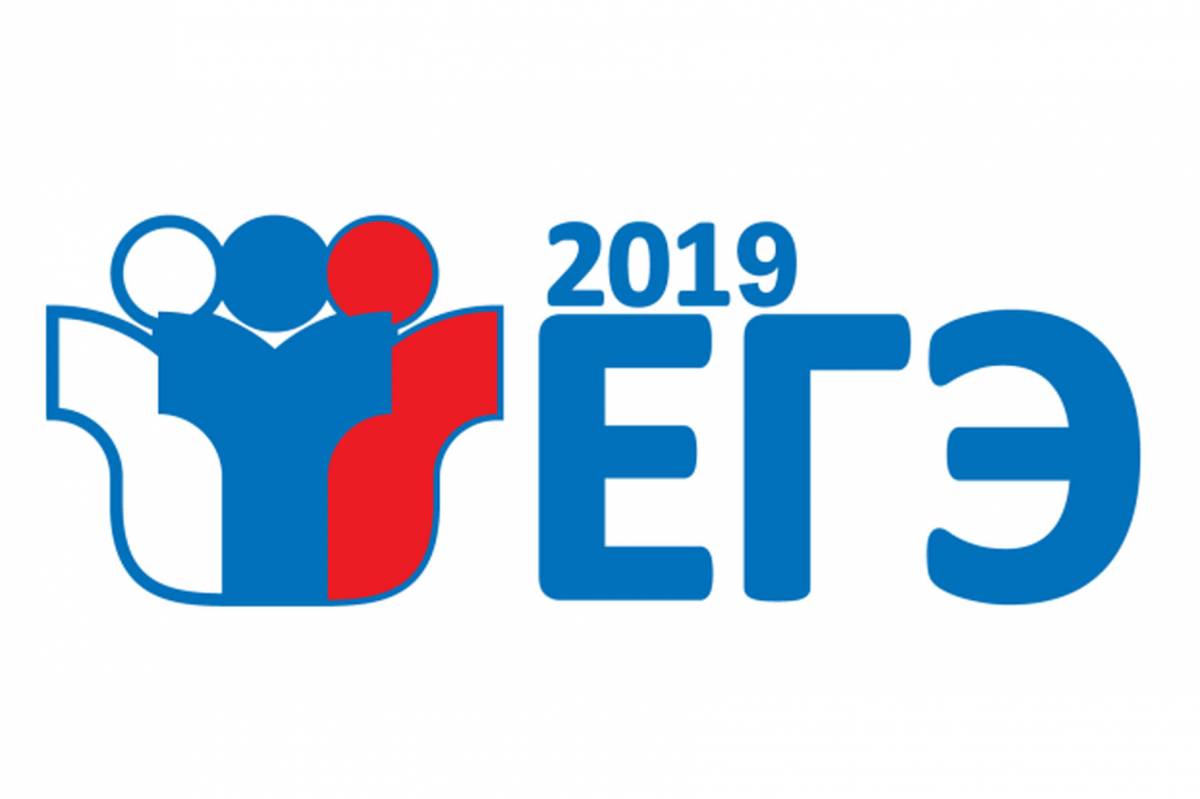 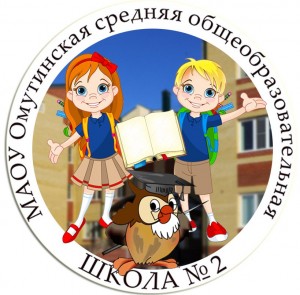 изменения
Порядок выдачи аттестатов о среднем общем образовании ( 11 класс):

аттестат «с отличием» будут получать только те выпускники, которые не только учились на «отлично», но и сдали ЕГЭ по русскому языку и математике профильного уровня не менее чем на 70 баллов.
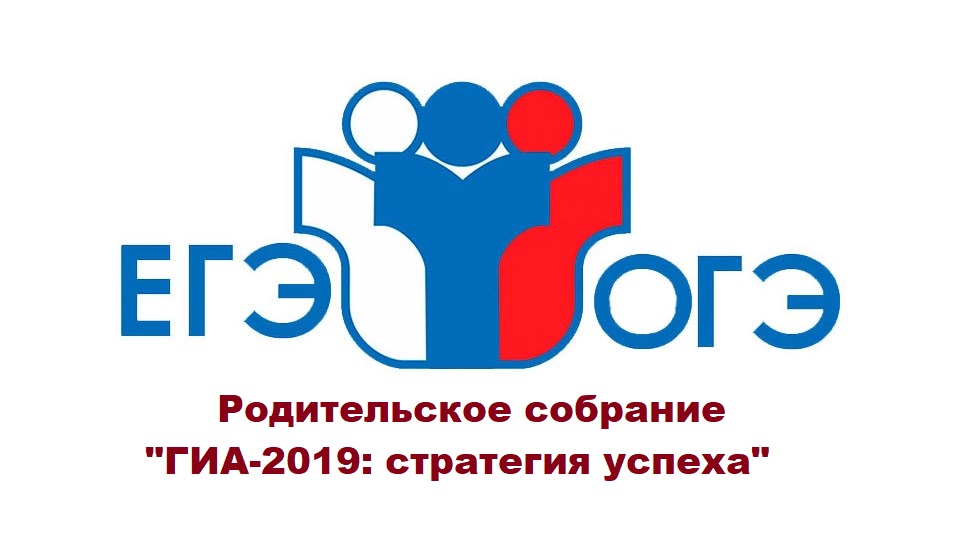 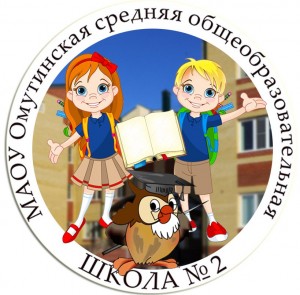 выбор
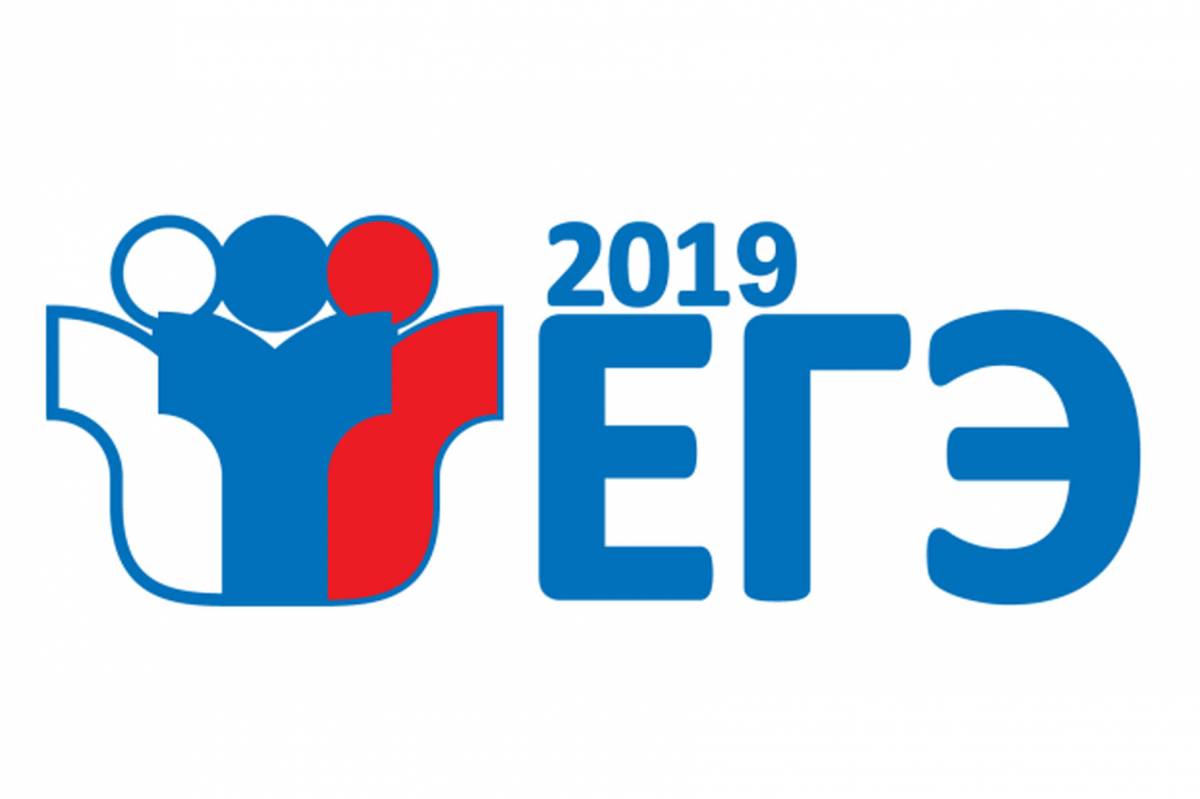 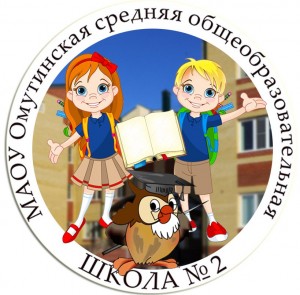 11 класс
РЕПЕТИЦИОННЫЕ ЭКЗАМЕНЫ:
    12 февраля- русский язык
    15 февраля- математика

Место проведения: МАОУ ОСОШ №1
Начало:                      10.00
Формат:                      ЕГЭ
С собой: черная гелиевая ручка, паспорт
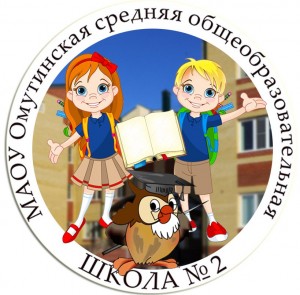 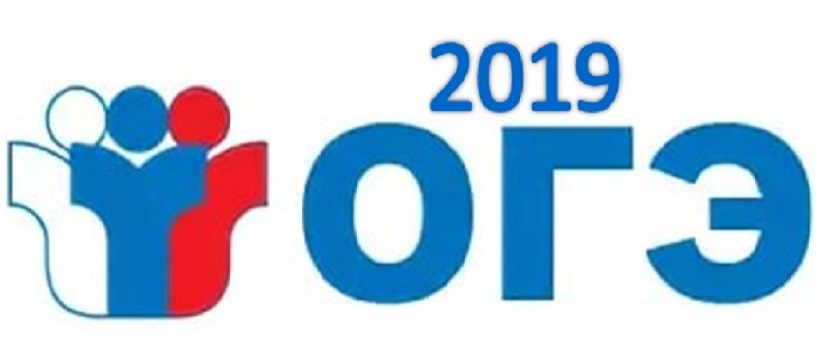 9 класс
РЕПЕТИЦИОННЫЕ ЭКЗАМЕНЫ:
     19 февраля- русский язык
     22 февраля- математика

Место проведения: МАОУ ОСОШ №1
Начало:                      10.00
Формат:                      ОГЭ
С собой: черная гелиевая ручка, паспорт
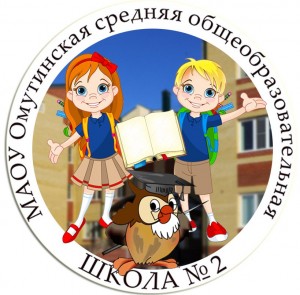 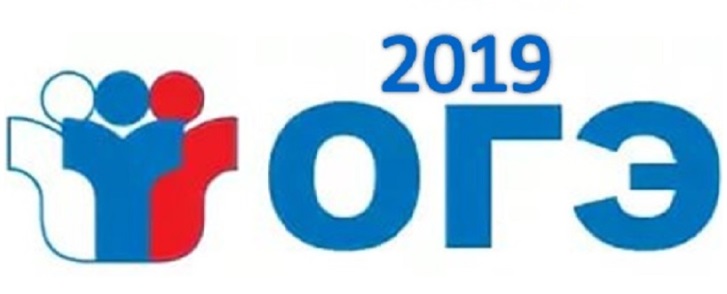 собеседование
13 февраля- устное собеседование

   Место проведения: МАОУ ОСОШ №2
   начало:                       9.00
   формат:                     устная беседа
   с собой:                      паспорт
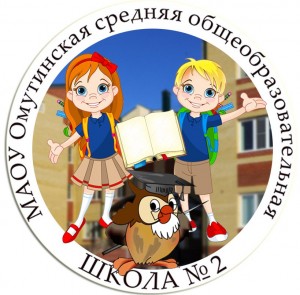 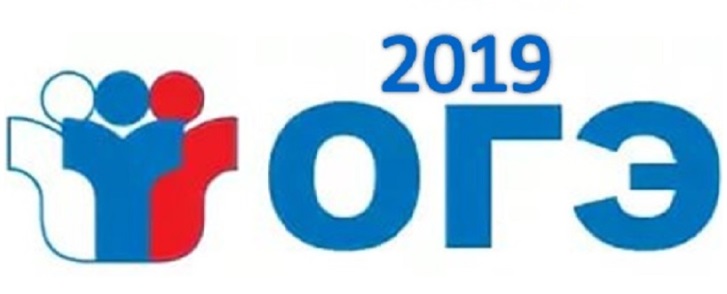 собеседование
последовательность выполнение задания:
 1. Чтение текста вслух;
 2. Пересказ прочитанного текста;
 3. Монологическая речь;
 4. Диалог с собеседником.

Продолжительность собеседования- 
                                                      15 минут!!!
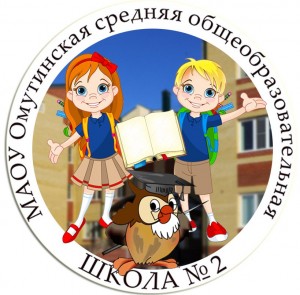 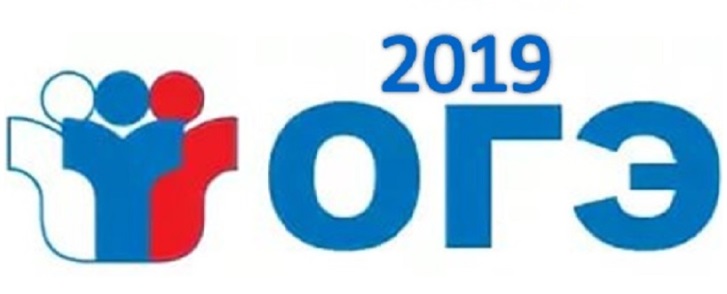 собеседование
№ 201, 304- аудитории ожидания
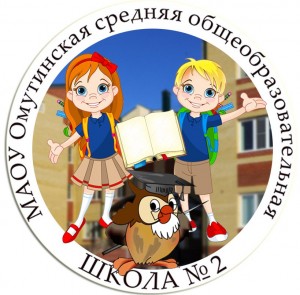 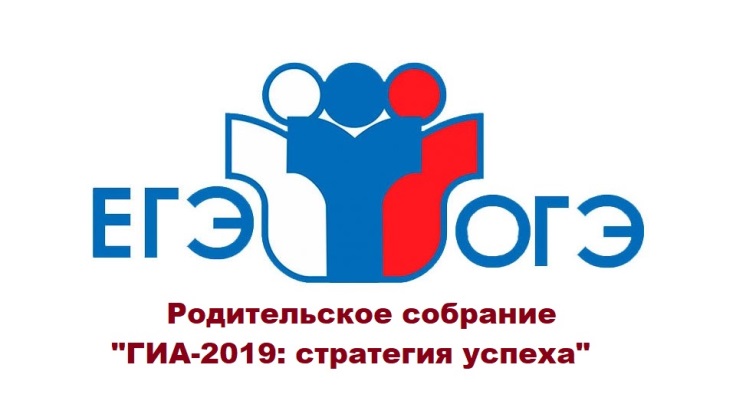 Формы подготовки
Факультативы;
Консультации;
Вебинары ( математика, профильная математика):
Сайты: 
      -Решу ОГЭ, Решу ЕГЭ,
      - Учи.ру, 
      - Форсфорд